Figure 1. Location of the 24 surveyed plots in the gallery forest along the Muvumba River in northeastern Rwanda. Inset ...
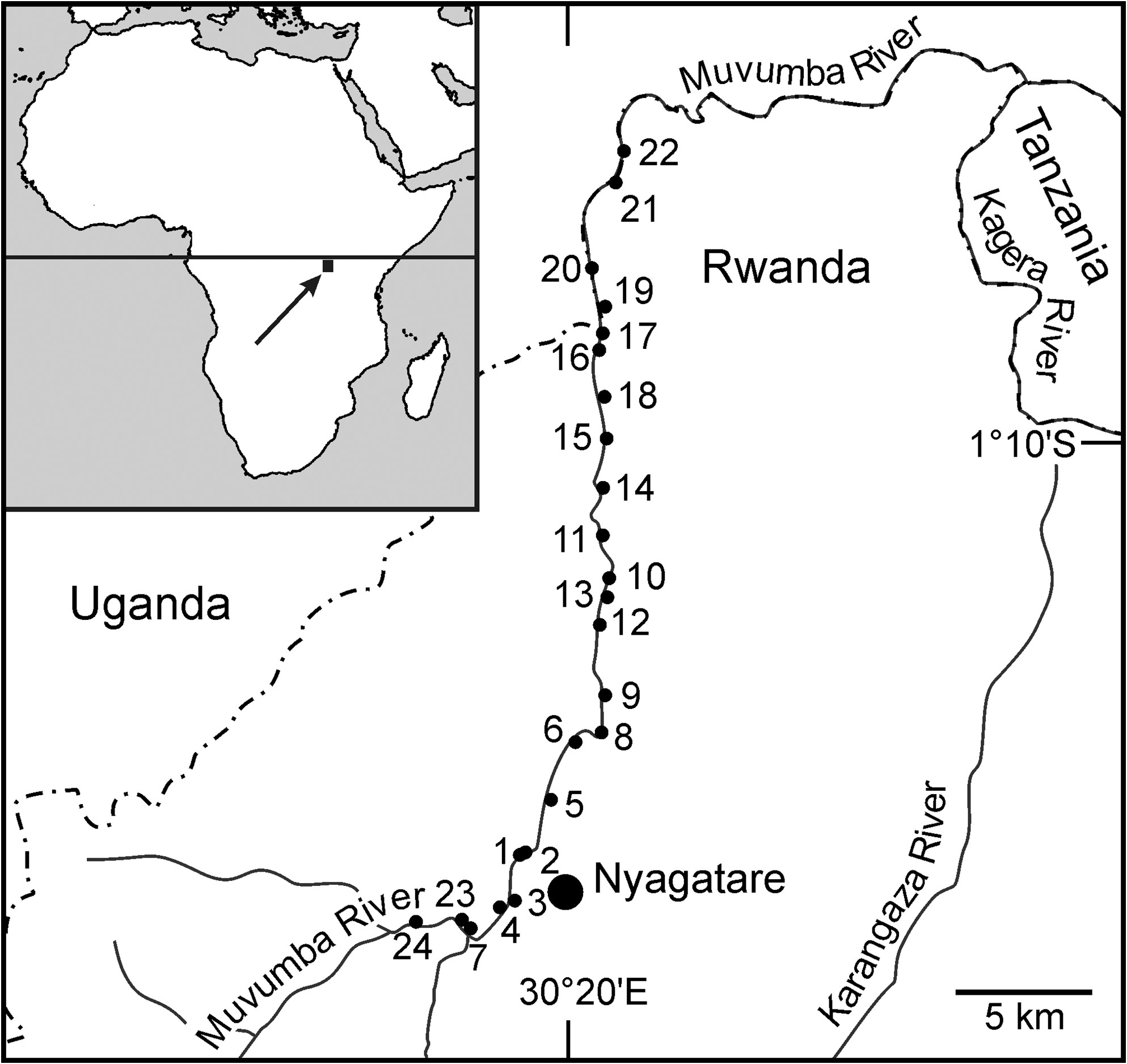 J Molluscan Stud, Volume 83, Issue 1, February 2017, Pages 106–110, https://doi.org/10.1093/mollus/eyw046
The content of this slide may be subject to copyright: please see the slide notes for details.
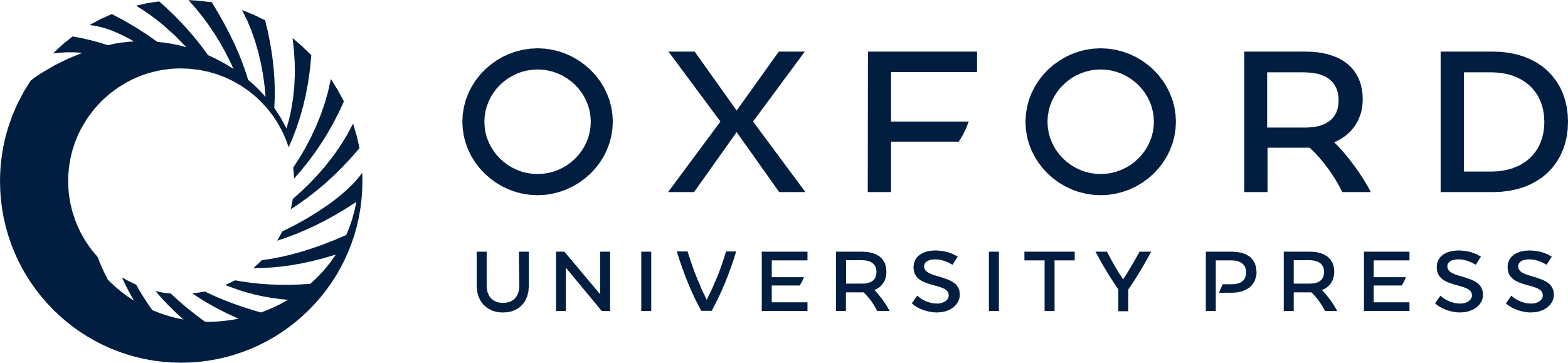 [Speaker Notes: Figure 1. Location of the 24 surveyed plots in the gallery forest along the Muvumba River in northeastern Rwanda. Inset shows the position of the study area in Africa.


Unless provided in the caption above, the following copyright applies to the content of this slide: © The Author 2016. Published by Oxford University Press on behalf of The Malacological Society of London, all rights reserved.For Permissions, please email: journals.permissions@oup.com]